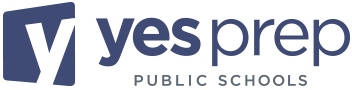 ATS Implementation Project
Pre-proposal Meeting
Important Dates
Proposals are due on August 20th by 10:00 a.m. CDT.
Demonstrations will be the week of August 30th and will be completed by 9/2/21. 
A vendor will be selected within 1-3 days of the completion of demos. 
YES Prep would like to start design/configuration work by 9/13/21. 
Training should be complete by 11/19/21.
Target go-live date is 12/1/21
Proposals will not be accepted past the due date.
2
Instructions
Do not communicate with any YES Prep staff outside the Purchasing department during the procurement. For questions, please email us at  procurement@yesprep.org or call (713) 967-9000. 
Proposals should include the cost of the software subscription for the first five years, along with any one-time implementation/training costs.
Respondents should indicate any concerns about the proposed timeline – and if it cannot be met – provide a recommended alternative timeline. 
Respondents must be U.S. companies as ESSER funds may be used for the project. 
Remember, you are responsible for reviewing any updates to the RFP. It is available at the following address: www.yesprep.org/rfps.
3
Proposal Submission
You must submit two type-written copies (one original and one copy) of your proposal signed in ink to: 
Kerem Kutuk
Purchasing Department
YES Prep Public Schools
5515 South Loop East, Suite B
Houston, TX 77033

You must include a flash drive with an electronic copy of your proposal.

Failure to sign your proposal will result in disqualification. 

Remember to submit all required forms per the instructions in the RFP.
4
Demonstrations
Demos will be conducted virtually. 
Vendors should provide online meeting information at least two days in advance of the demo. Please send meeting invitation to Donna Linder at: donna.linder@yesprep.org. 
A demonstration script will be provided; vendors should be prepared to cover all points on the script before presenting other information. 
A short company overview is acceptable, but please avoid lengthy PowerPoint presentations. 
Demos will be approximately half a day in length.
5
Questions?
6
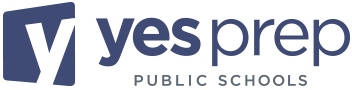 Thank You!
7